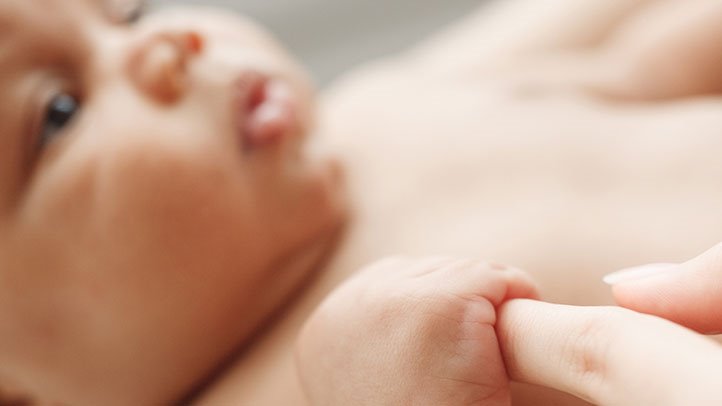 Neonatal Seizures
Dr.C.S.N.Vittal
DEFINITIONS
SEIZURE:
A seizure is a paroxysmal behavior caused by hypersynchronous discharge of a group of neurons. 

NEONATAL SEIZURE:
Neonatal seizures may be defined more aptly as paroxysmal alterations in neurologic function (eg, behavioral, motor, or autonomic function).
Neonatal seizures are the most common overt manifestation of neurological dysfunction in the newborn.
Pathophysiology
Immature brain has many differences from the mature brain that render it more excitable and more likely to develop seizures.
Delay in Na+ , K+ -adenosine triphosphatase maturation and increased NMDA and α-amino-3-hydroxy-5-methylisoxazole-4-propionate (AMPA) receptor density.
Delay in the development of inhibitory GABAergic transmission
GABA in the immature brain has an excitatory function
CAUSES OF NEONATAL SEIZURES
CAUSES OF NEONATAL SEIZURES
CAUSES OF NEONATAL SEIZURES
Etiology
HIE (35 - 45%)
Infarction & Hemorrhage (20-30%)
Brain Malformations (5-10%)
Hypoxic-Ischemic 
Encephalopathy
Infections (5-20%)
Metabolic (7-20%)
Genetic (6-10%)
Infections
Unknown/ Other (10%)
Brain Malformations
Metabolic
Genetic
Infarction & Hemorrhage
Neonatal Seizures - Types
01
Subtle
02
Clonic
03
Tonic
04
Spasms
05
Myoclonic
01
1 Subtle Seizures
Transient eye deviations, nystagmus, blinking, mouthing,
Abnormal extremity movements (rowing, swimming, bicycling, pedalling, and Stepping), 
Fluctuations in heart rate, hypertension episodes, and 
Apnea. 
More commonly in premature
02
2  Clonic  Seizures
Focal:	
Involve face upper + /- lower extremities on 	
one site “axial structures (neck / trunk)
Usually associated with neuropathology (i.e. Cerebral infarction and intra cerebral haemorrhage)
Multi focal:	
Involve several body parts and often				
migrate in a non-jacksonian (random) manner may  also involve the face.
Consider the neonatal equivalent of generalized tonic – clonic seizures.
03
3	Tonic Seizures
Focal	: 
Sustained posturing of a limb or 
Asymmetric posturing of the trunk and / or neck
Generalized 	:	
Decerebrate posturing
Decorticate posturing
Usually associated with apnoea and upward gaze of eyes
Most common in preemies and usually
indicates structural brain  damage and IVH
04
4    Spasms
Spasms are sudden generalized jerks lasting 1-2 sec 
May be flexor or extensor or mixed
Shorter duration
Cannot be provoked by stimulation or suppressed by restraint
Usually associated with a single, very brief, generalized discharge
Epileptic in nature
05
5    Myoclonic seizures
Characteristics: Rapidity of the jerks (<50 msec) and by their lack of rhythmicity

Focal : Mostly flexors of upper limbs
Multifocal:	
Asynchronous twitching of several parts of body. 
Generalized:	
Bilateral jerks of  upper and some times lower limbs 
Rapid movements of distal flexors  

All 3 types of may occur during sleep in the new born.
Presence suggests severe diffuse brain damage
Differentiation of Seizures from Nonconvulsive Movements
Jitteriness – Tremor 
No associated ocular movements or autonomic phenomena, 
Stimulus sensitivity, 
Tremor that is suppressed by flexing the limb. 
Benign neonatal sleep myoclonus 
Occurs in healthy newborns
Only during sleep. Jerking ceases on wakening
Apnea of prematurity
In Preterms, apnea and bradycardia
Diagnosis
History: Maternal drug abuse, Intrauterine infection, metabolic disease, natal history, etc.
Complete Hemogram
Blood 	: Sugar, Calcium, Magnesium, Na+, K+ & HCO3 , Elevated 			  Ammonia, Lactate Levels, Culture & Sensitivity, plasma 			  aminoacids, drugs
CSF 		:Analysis, Biochemical & C/s.
Cranial U/s. : hemorrhage, cysts, abnormal ventricles
EEG		:Plays an important role
Diagnosis - EEG
Continuous electroencephalogram (cEEG): >3 hours of monitoring is gold standard for the diagnosis of neonatal seizures
Including video analysis can be very helpful
Routine neonatal EEG recording, typically of 1 hour duration, allows assessment of background activity, including cycling state change, developmental maturity, and sometimes, epileptic potential.
Amplitude-integrated electroencephalogram (aiEEG): a bedside technique increasingly being used by neonatologists for neuromonitoring
MANAGEMENT OF NEONATAL SEIZURES - ACUTE PHASE
Aim: prevent brain injury
GENERAL MEASURES :
OPTIMISE:Ventilation, Circulation, Electrolytes, Acid-Base Balance
NONEPILEPTIC  EVENTS	: Associated with No EEG Seizure Activity. 
These Types of Neonatal Seizures  Should not be Treated.
EPILEPTIC EVENTS: Associated with EEG Seizure Activity
MANAGEMENT: - Correct metabolic disturbances.
Hypoglycemia: 
(10% glucose in water) 2 mL/kg IV (0.2 g/kg) as bolus . 
Follow with  continuous infusion at up to 8 mg/kg/min IV
MANAGEMENT: - Correct metabolic disturbances.
Hypocalcemia: 
Calcium gluconate 10%: 100 mg/kg IV mixed with equal amount of 10% dextrose given by slow I.V. over 1 to 3 minutes 
Note: Monitor cardiac rhythm for bradycardia
Follow with maintenance of 500 mg/kg/24 hrs IV or PO 
Hypomagnesemia: 
Magnesium sulfate - 25-250 mg/kg/dose IV/IM (50% magnesium sulphate 0.2 ml/kg)
Management: - Anticonvulsant therapy.
Phenobarbital: 20 mg/kg IV. If necessary, additional 10-20 mg/kg IV in 10 mg/kg aliquots 
	 Maintenance: 4–6 mg/kg/24 hrs IV/PO 
	If 40 mg/kg of Phenobarbital is not effective, >>
2. Lorazepam: 0.05 mg/kg to 0.10 mg/kg IV in 0.05 mg/kg increments over several minutes.
(Inj. Clonzepam Loading dose of 0.25 mg/kg followed by 0.01 to 0.03 mg/kg/orally given  (or)
Inj. Midazolam 0.02 to 0.1 mg/kg - I.V. can be given )
3. Phenytoin: 20 mg/kg IV (diluted in 0.9% NaCl) (Maximal rate: 1 mg/kg/min. 
	Monitor cardiac rate and rhythm). Maintenance 5–10 mg/kg/24h IV
5. Fourth line anticonvulsants include Paraldehyde
DIAZEPAM : Not safe in neonates as it interferes with vital functions its sedative effect half life exceeds 24 hours
Management of Pyridoxin Dependent Epilepsy
Failure of conventional AEDs
Pyridoxine 100 mg iv
Caution: May cause severe hypotonia, bradycardia, apnea
Treat with daily B6, 200 mg/ day
B6 withdrawal challenge to confirm dx
If seizure recur in 7 days to 3 weeks - restart B6
DURATION OF TREATMENT
Determined by the underlying cause (i.e., related to risk of recurrence), the physical examination and the EEG
When seizures have stopped and if the neurological examination is normal, consider stopping Phenobarbital. 
If the neurological examination remains abnormal, then consider stopping medication if the EEG is normal. 
Make this evaluation prior to discharge and then frequently after discharge, if the child has been discharged on Phenobarbital. 
Stop Phenytoin when IV therapy is stopped as this drug is very difficult to maintain PO.
Thank You
Dr.C.S.N.Vittal